Псел
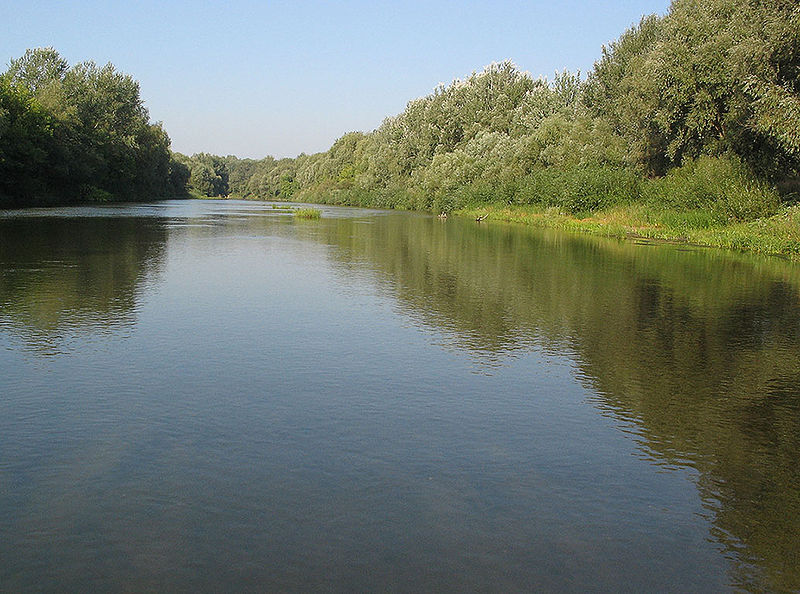 Витік та гирло річки
Витік: 
с. Пригорки Прохоровського  району Білгородської області, західні схили Середньоросійскої височини
Гирло:
Дніпро(Дніпродзержинське водосховище, поблизу м.Кременчука)
Басейн річки Псел
Довжина річки 717 км (в межах України — 692 км), площа басейну 22 800 км². Долина у верхній частині вузька, глибока, з крутими схилами, нижче її ширина досягає 10—15 км, у пониззі — 20 км. Схили долини асиметричні: високі праві (вис. 30 — 70 м) та низькі ліві. Коли ріка добігає смт Шишак, спостерігається незвичайне явище: вищий лівий берег відповідно до якого у північній півкулі праві береги річок вищі. Висота 168 м (вершина).
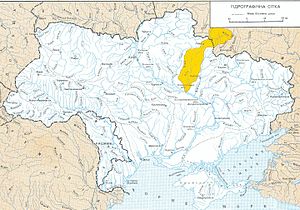 Господарське використання
На Пслі споруджено невеликі ГЕС, є шлюзи-регулятори, наприклад, в селищі Велика Багачка та селі Сухорабівка. Великобагачанський шлюз-регулятор введений в експлуатацію в 1980 р. Об'єм водосховища при НПР — 2,5 млн м³, площа — 96 га. Пропускна спроможність чотирьох отворів по 10 м — 357 м³/с.У пониззі Псел судноплавний. Воду використовують для водопостачання та зрошування.
На берегах річки — місця відпочинку. Серед охоронних заходів щодо поліпшення стану Псла — розчищення річища, створення водоохоронних зон, заборона користуватись моторними човнами тощо.
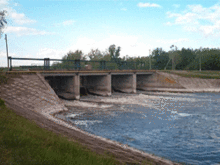 Великобагачанський шлюз-регулятор з русловим водосховищем.
ПСЕЛ В РІЗНІ ПОРИ РОКУЗИМА
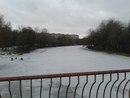 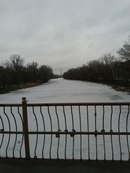 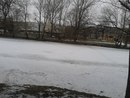 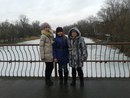 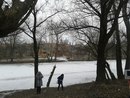 Ми біля річки Псел взимку
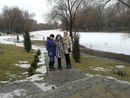 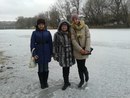 [Speaker Notes: Ми біля річки Псел взимку]
дякую за увагу!!!
Учениці 6-Б класу 
КУСЗОШ №23 м. Суми
Коваль Вікторія
Та 
Гальченко Елизавета